Chapter 20: Electrochemistry
Dr. Aimée Tomlinson
Chem
1212
Section 20.1
Oxidation States &
Oxidation-Reduction Reactions
Oxidation Numbers
Charge an atom will take in order to get to its nearest noble gas thereby forming an octet
Metals will loose electrons

Nonmetals will gain electrons

Metalloids can do either one

Typical Oxidation values
H  is +1
O is -2
Alkali metals (Li to Fr) are +1
Halogens (F to I) are -1
Alkaline metals (Be to Ra) are +2
Reduction/Oxidation
Reduction
Occurs when electrons are gained
Typically done by a cation or a nonmetal
Is performed by the oxidizing agent (called such as it takes up the electrons lost from the reducing agent)

Oxidation
Occurs when electrons are lost
Typically done by a anion or a metal
Is performed by the reducing agent (called such as it gives up the electrons to the oxidizing agent)
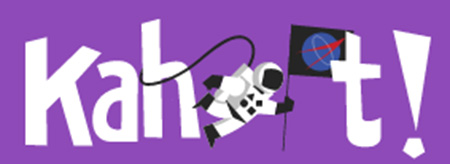 X 2
Section 20.2
Balancing Redox Equations
My methodology
Redox Balancing Example I
Balance the following in acidic conditions:
Redox Balancing Example II
Balance the following in basic conditions:
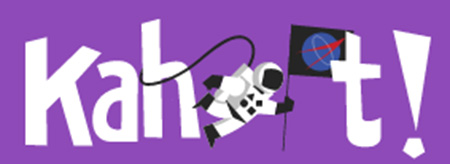 X 3
Section 20.3
Voltaic Cells
Electrochemistry
The branch of that examines the connection between chemical and electrical energy
Galvanic or Voltaic Cell
Defn: a device in which electron transfer is forced to take place thru an external pathway rather than directly between reactants
There are several components which compose this cell:
1. electrodes: metal wires or plates connected using a connecting wire
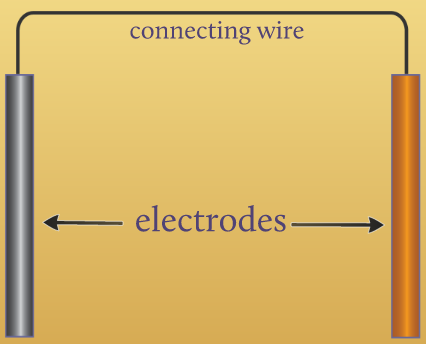 Galvanic or Voltaic Cell
Defn: a device in which electron transfer is forced to take place thru an external pathway rather than directly between reactants
There are several components which compose this cell:
Electrodes
Salt Bridge: U-shaped tube filled with inert salt gel
	- completes the circuit
	- allows electrons to flow btwn the 2 cells
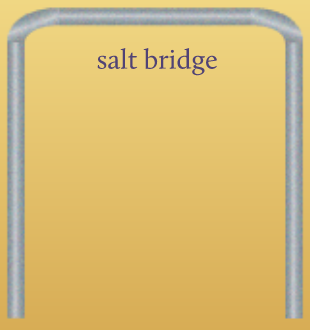 Galvanic or Voltaic Cell
Defn: a device in which electron transfer is forced to take place thru an external pathway rather than directly between reactants
There are several components which compose this cell:
Electrodes
Salt Bridge
Anode: half-cell where oxidation takes place
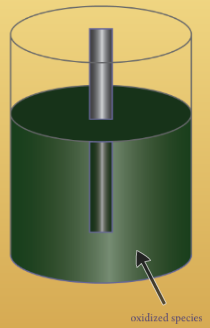 Galvanic or Voltaic Cell
Defn: a device in which electron transfer is forced to take place thru an external pathway rather than directly between reactants
There are several components which compose this cell:
Electrodes
Salt Bridge
Anode
Cathode: half-cell where reduction takes place
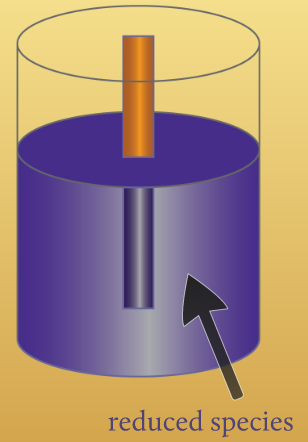 Galvanic or Voltaic Cell
Defn: a device in which electron transfer is forced to take place thru an external pathway rather than directly between reactants
There are several components which compose this cell:
Electrodes
Salt Bridge
Anode
Cathode
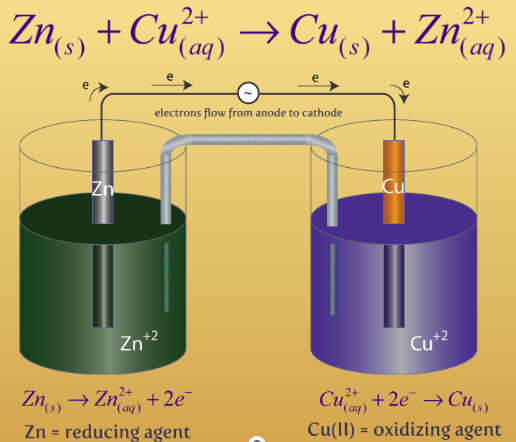 Voltaic Cell Example
A voltaic cell with a basic electrolyte is based on the oxidation of Cd(s) to Cd(OH)2(s) and the reduction of MnO4-(aq) to MnO2(s).  Write the half-reactions, the balanced  reaction and draw a diagram of the cell.
The Shorthand Notation
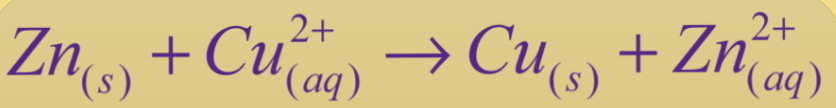 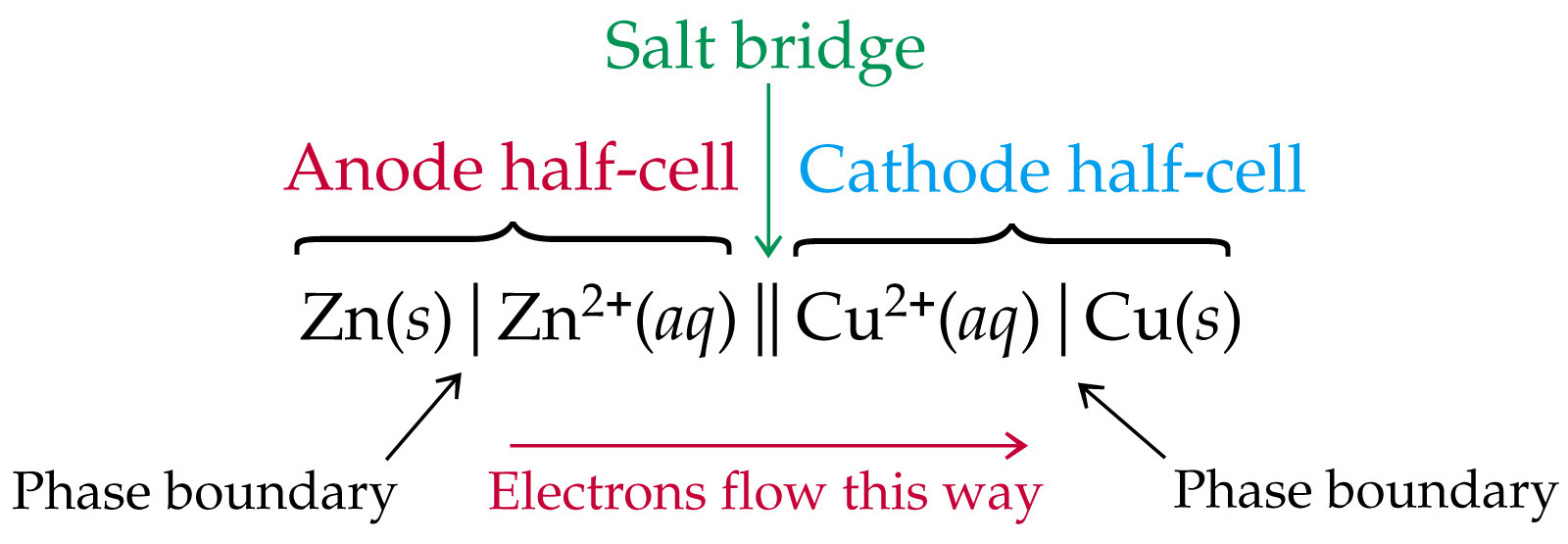 Applied to Example
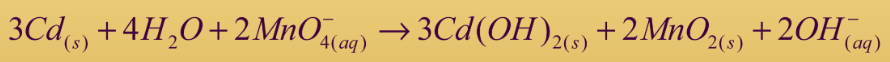 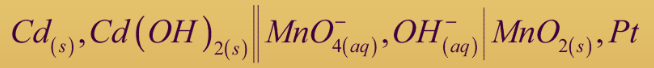 The use of Pt
If one of the ½ reactions is missing a metal electrode, we insert an inert metal to complete the circuit – usually we use Pt
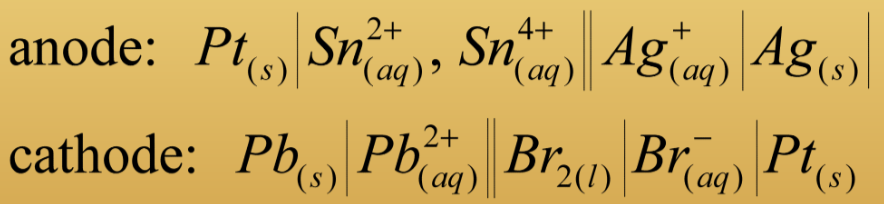 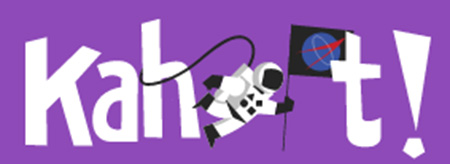 X 3
Section 20.4
Cell Potential  Under Standard Conditions
Cell Potential, Ecell
Voltage between electrodes of a voltaic cell
Aka electromotive force or emf
Always possesses units of volts, V

This force is related to the amount of work the cell can perform

Because we are talking about electron flow we need to discuss charge
The SI unit for electrical charge is Coulomb, C (1e- = 1.602 x 10-19 C)
This is directed related to the moles of electrons(n) using Faraday’s constant(F) or C = nF where 9.65x104 C/mol
Standard Reduction Potential, E⁰
Defn: the emf of a half-rxn written in its reduction form where all 
the species are in their standard states with their concentrations or partial pressures being 1M or 1 bar.









The key word here is “reduction” so recall the anode is where oxidation takes place which is the opposite both in process and sign to reduction – hence the negative in the equation
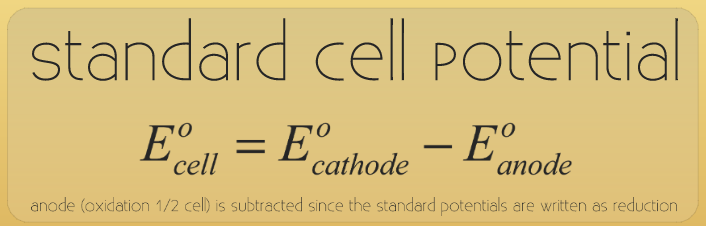 Standard Hydrogen Electrode, S.H.E.
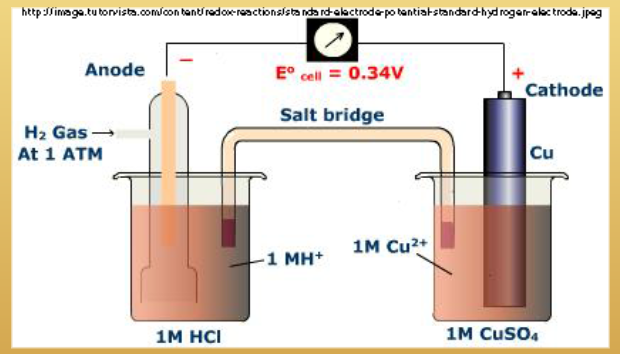 Oxidation/Reduction Strength
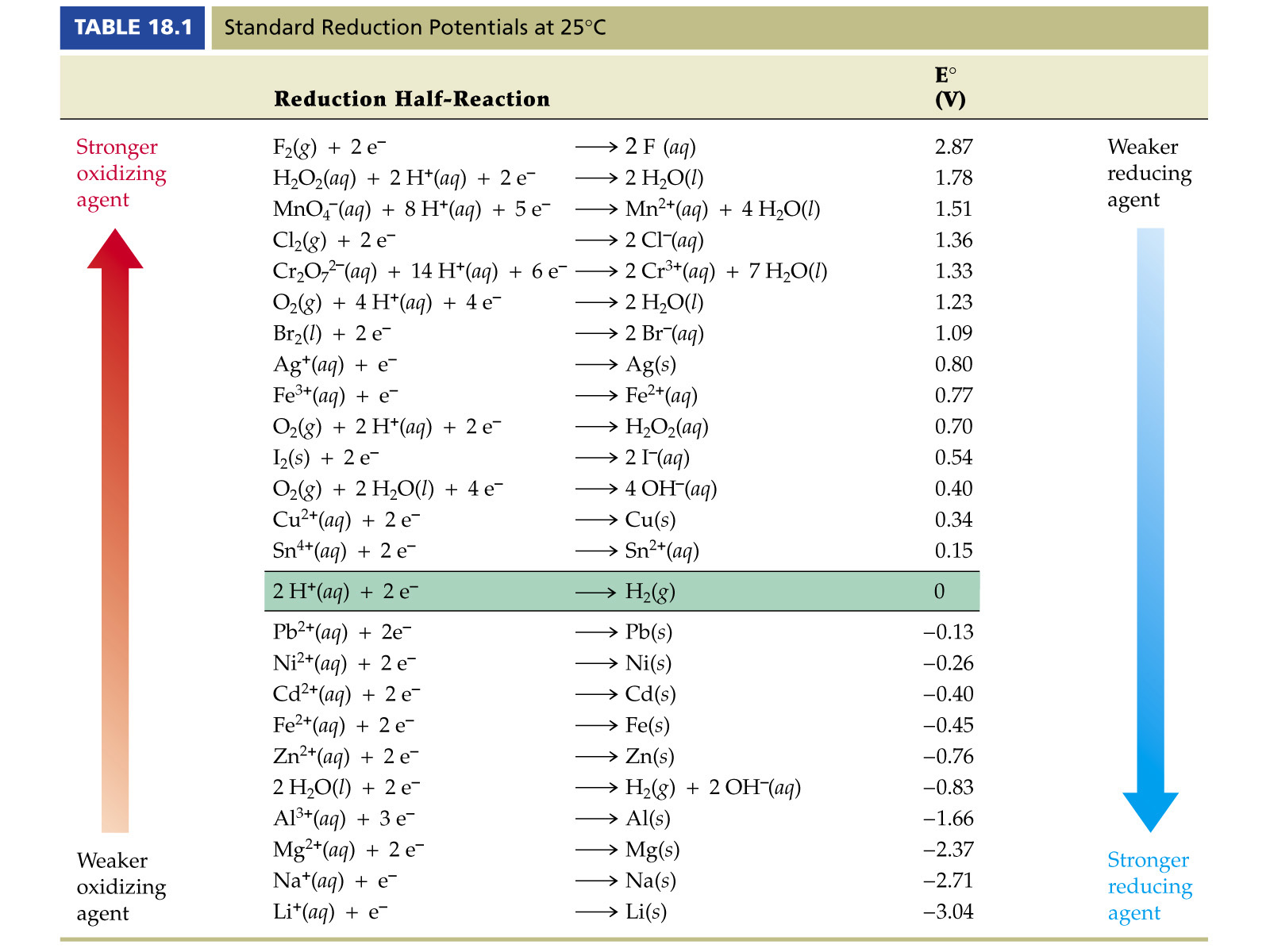 Strong oxidizing agents are more willing to take e-’s (F)
They are very EN and have high EA
Standard cell potential is positive
Strong reducing agents are more willing to lose e-’s (Li)
They are less EN and have low EA
Standard cell potential is negative
Ecell Example II
Given the information below determine the voltage and write the balanced equation of the following voltaic cell.
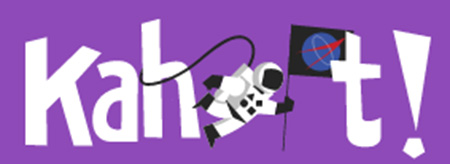 X 3
Section 20.5
Free Energy &
Redox Potentials
Free Energy & Ecell
Negative because the cell is performing work on the surroundings
When G < 0 the system is spontaneous
when G > 0 the system is nonspontaneous

Therefore if G < 0 and Ecell > 0 we have a spontaneous reaction

Conversion between them is C*V = 1 J
Recall C = nF where n = number of electrons
So when we have to balance redox equations using coefficients we are multiplying the n in the C part of this equation but leaving the V part untouched
Hence we never multiply voltages when we add half-reactions together
Voltaic vs Electrolytic Cells
Defn of electrolytic cell: it is a cell that requires an external source to cause electrons to flow
Electrolytic Cell
Voltaic Cell
Always nonspontaneous

G > 0 & E < 0
Always spontaneous

G < 0 & E > 0
Ecell Example I
Calculate the emf & determine if the reactions below are spontaneous.
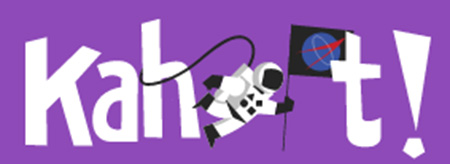 X 2
Section 20.6
Cell Potential Under Nonstandard Conditions
The Nernst Equation
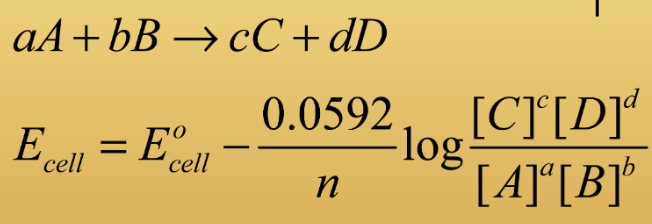 Nernst Examples
Calculate the Ecell at 298K for the cell based on the following:



[Fe3+] = [Cr2+] = 1.50x10-3M, [Fe2+] = [Cr3+] = 2.5x10-4M
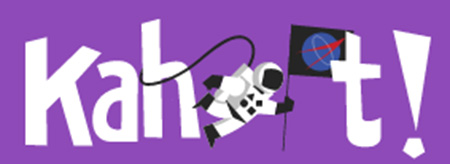 Sections 20.7 – 20.9
Skip!!!!!